四大名著
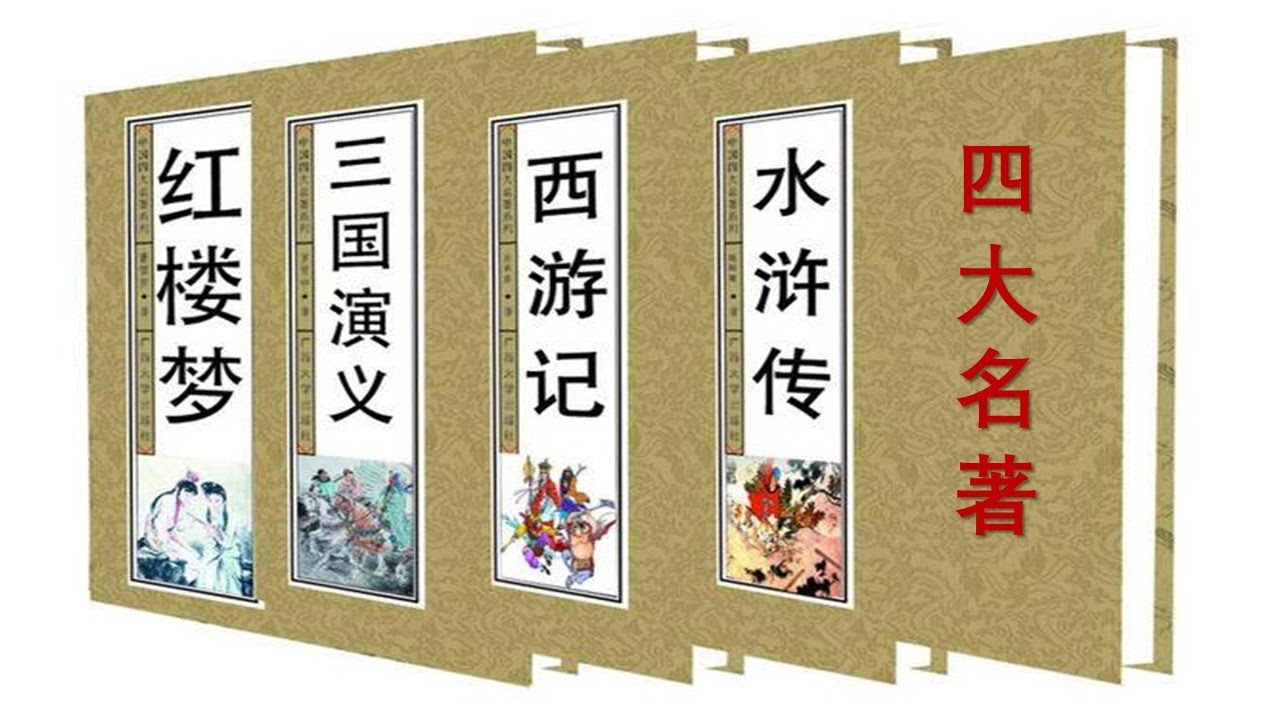 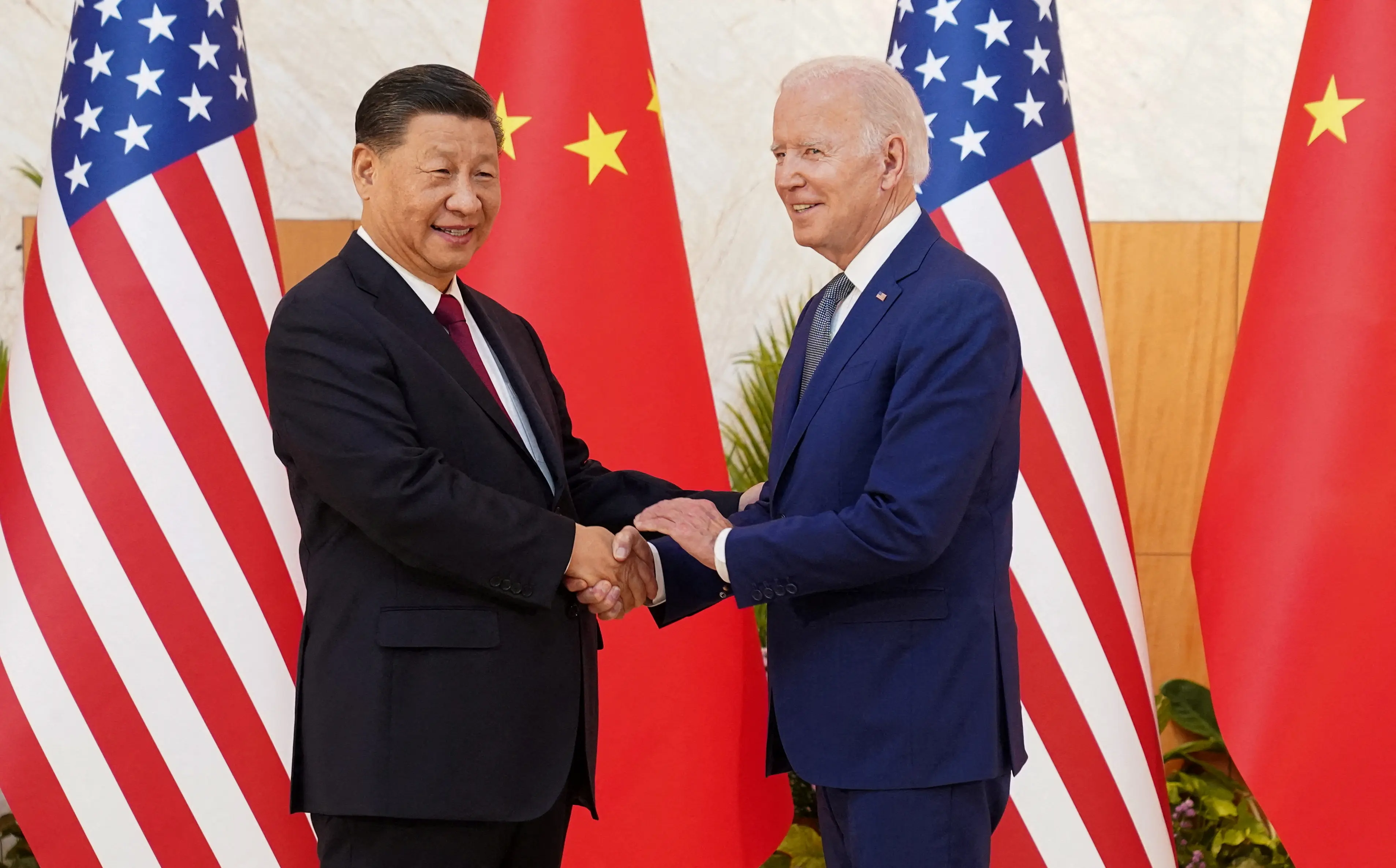 中国
中国人
中国总统
美国
美国人
美国总统
四大名著
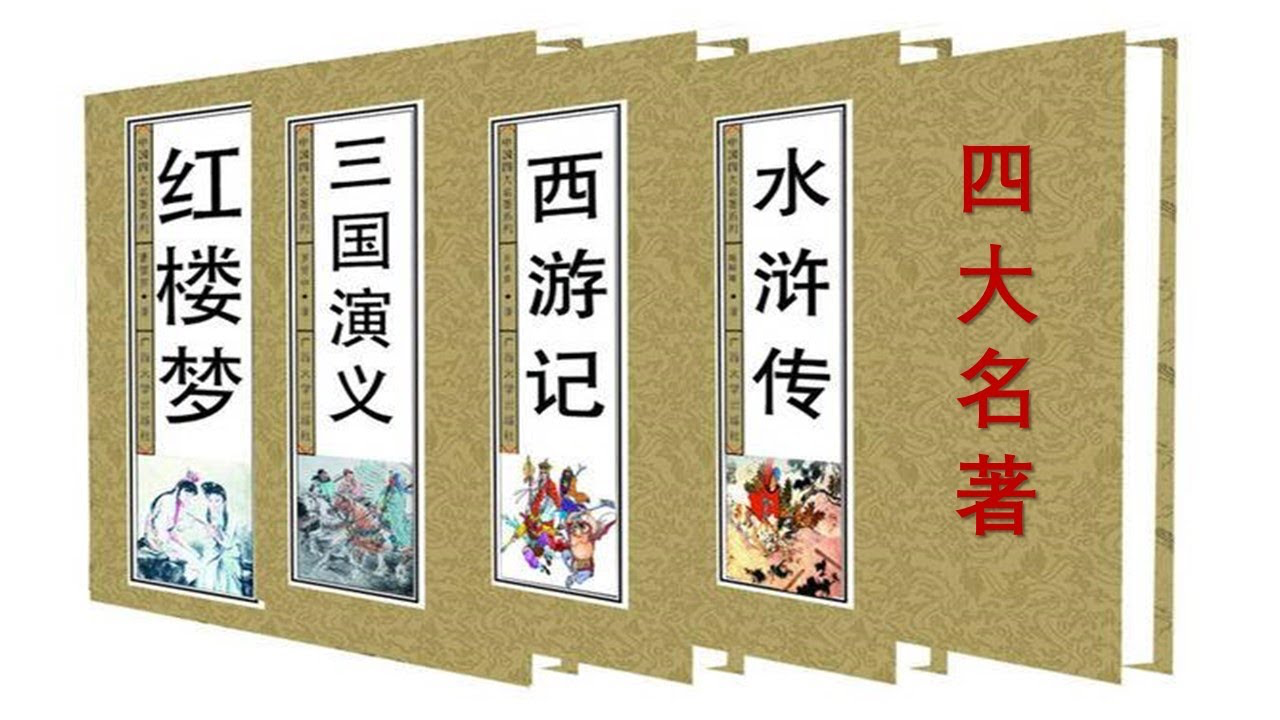 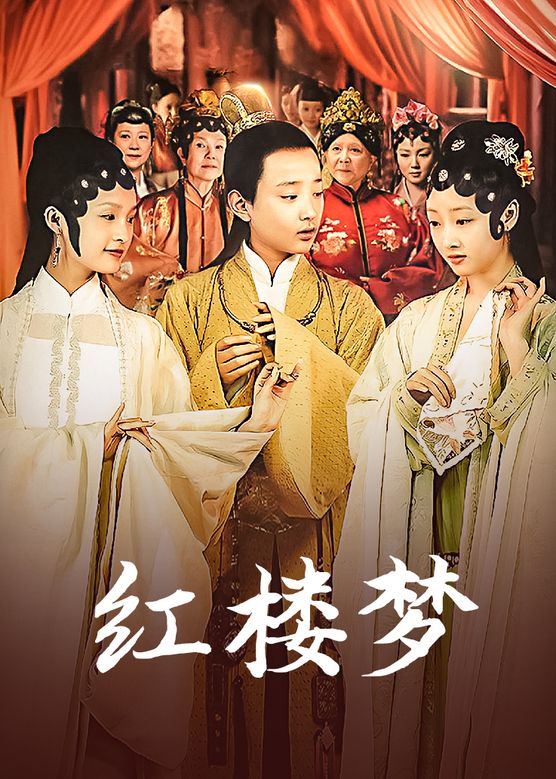 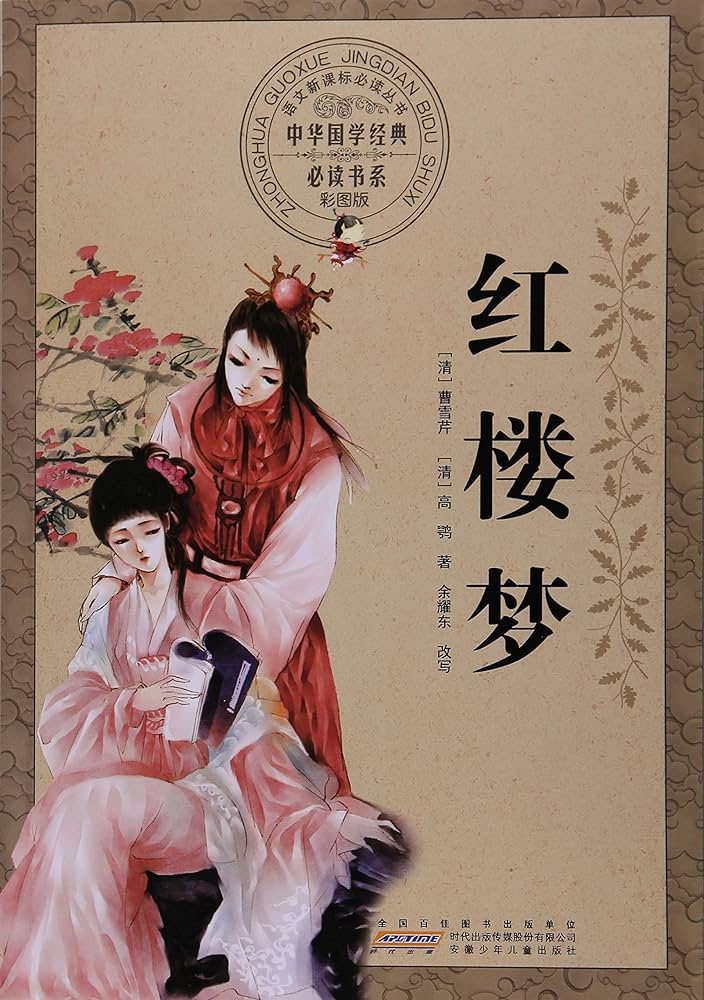 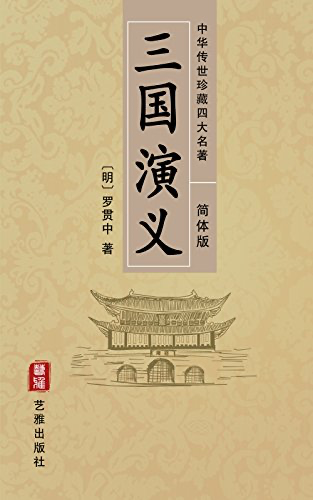 三国演义
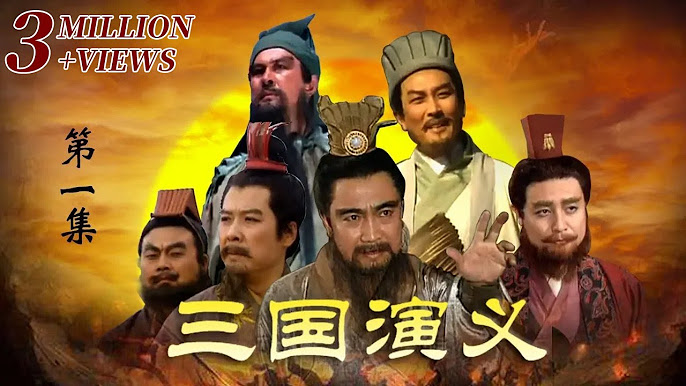 水浒传
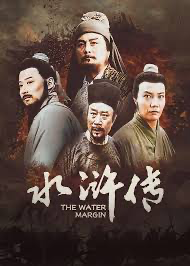 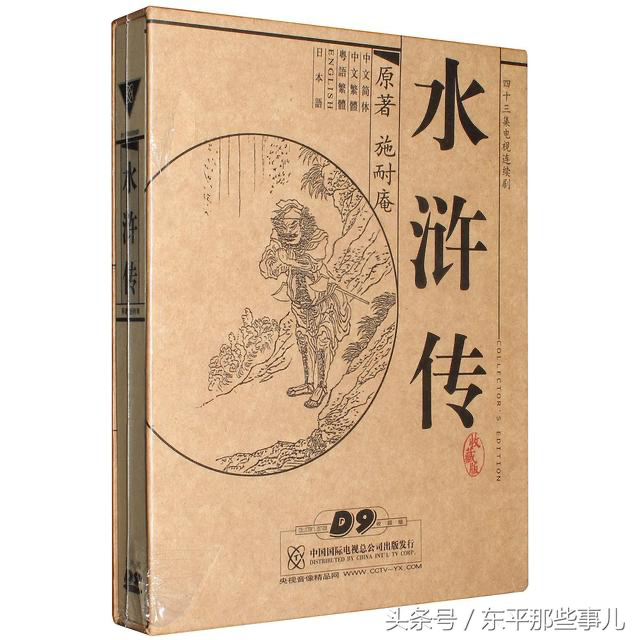 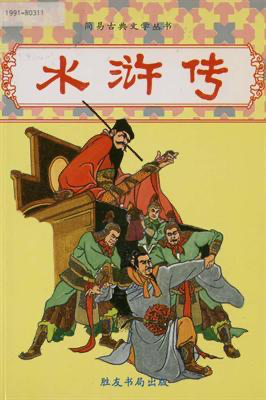 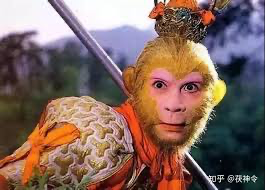 西游记
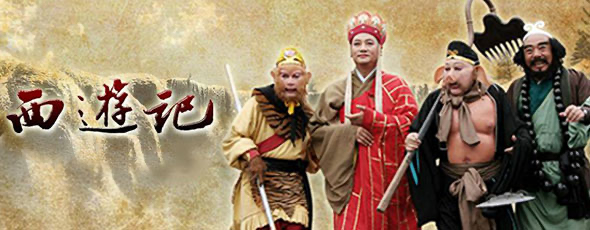 读书
我喜欢读书。
我喜欢读英文书。
我也喜欢读中文书
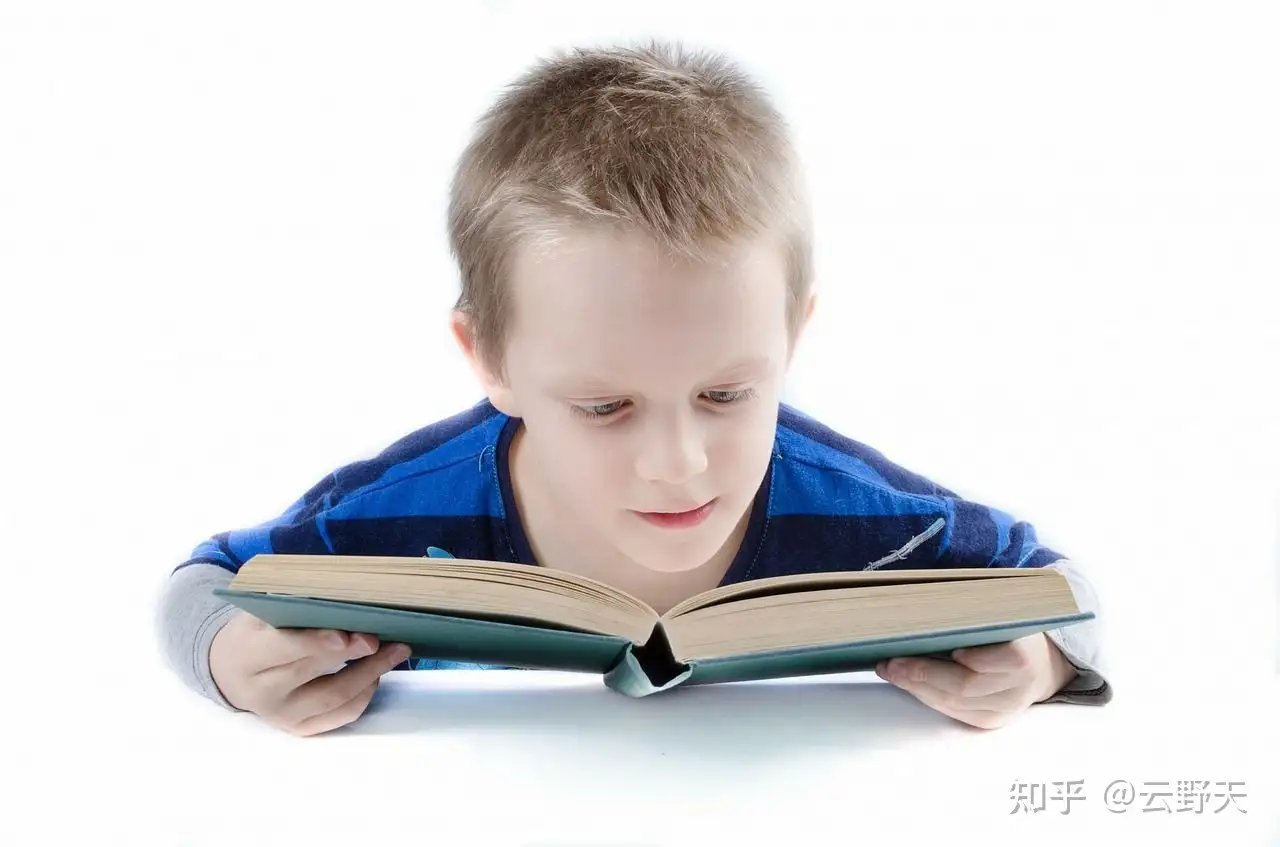 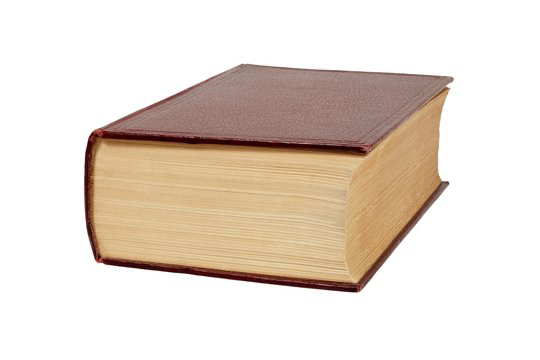 可是……
中文书很长


我的中文不太好。
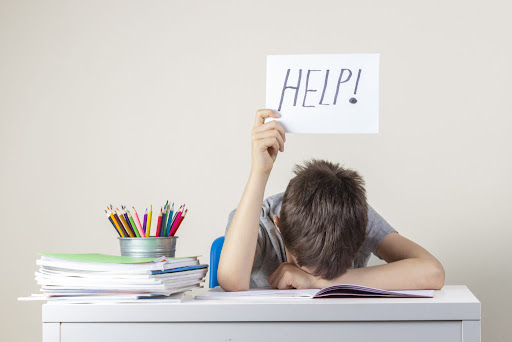 听故事
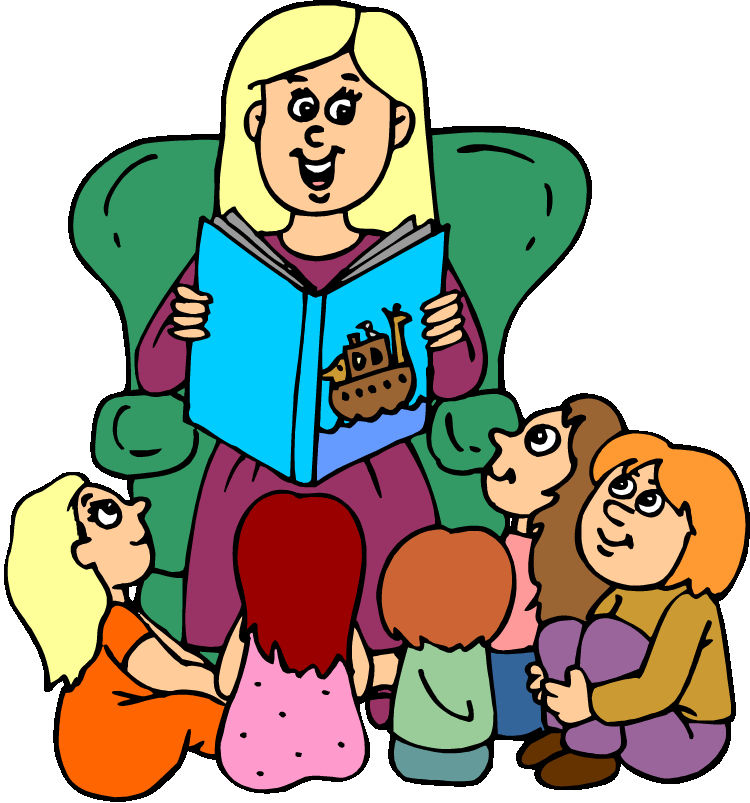 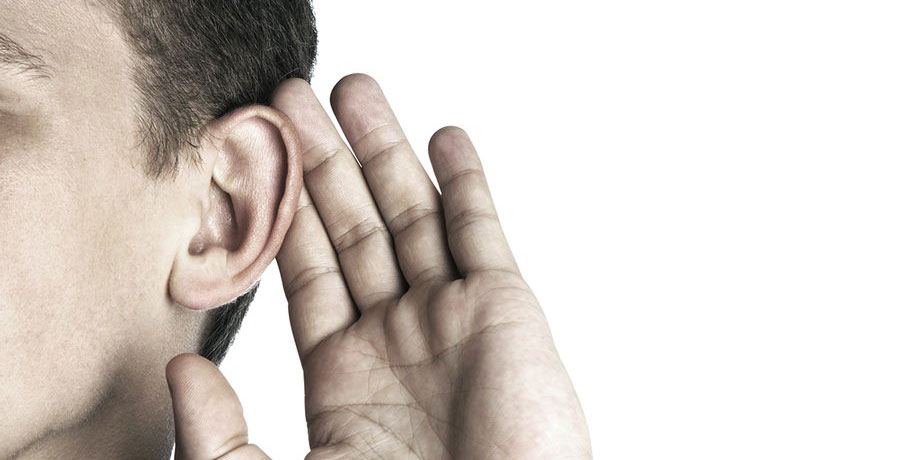